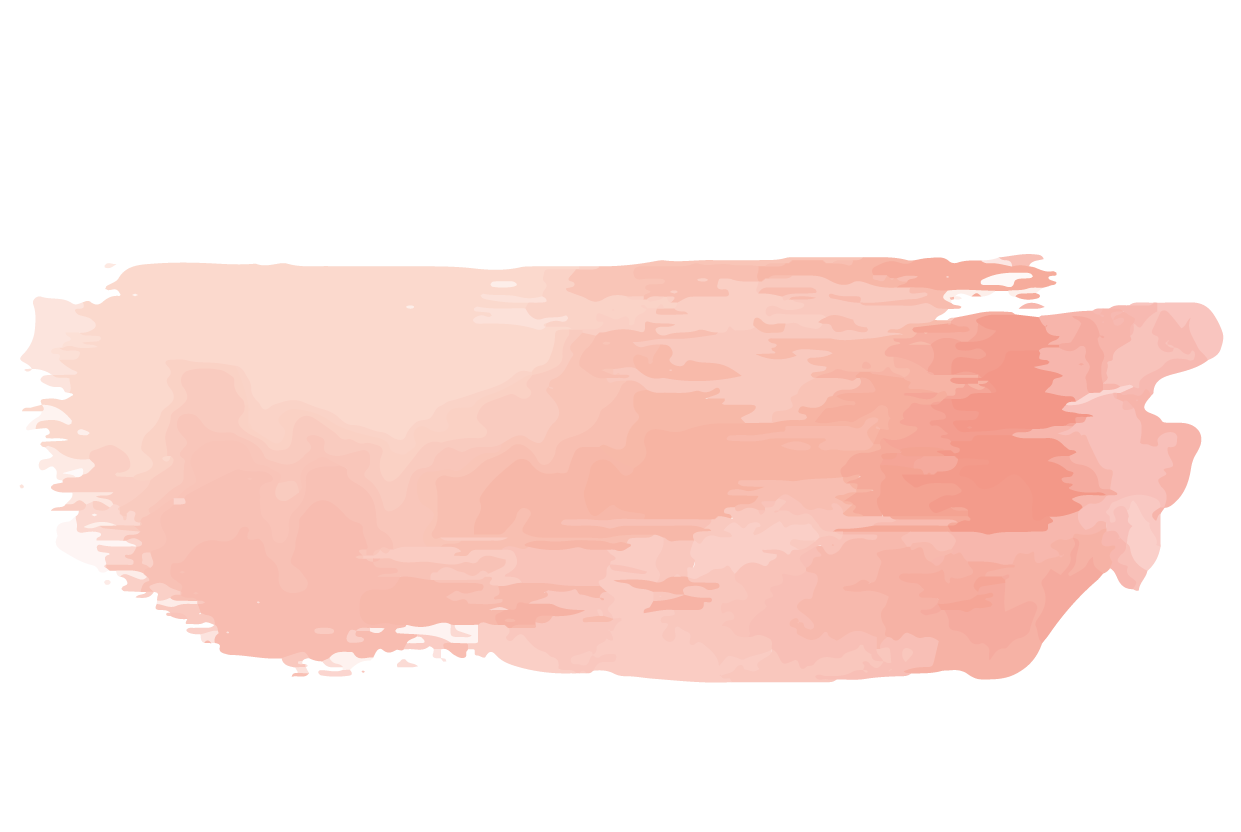 Pertemuan 13
Presentasi Kelompok Fast Moving Consumer Goods
Notes
Mahasiswa membahas mengenai proses hubungan masyarakat dan implementasinya di dunia nyata sesuai dengan tema.
Thanks!